COMPLETE LAND LAWText, Cases, and Materialsby Barbara Bogusz and Roger Sexton
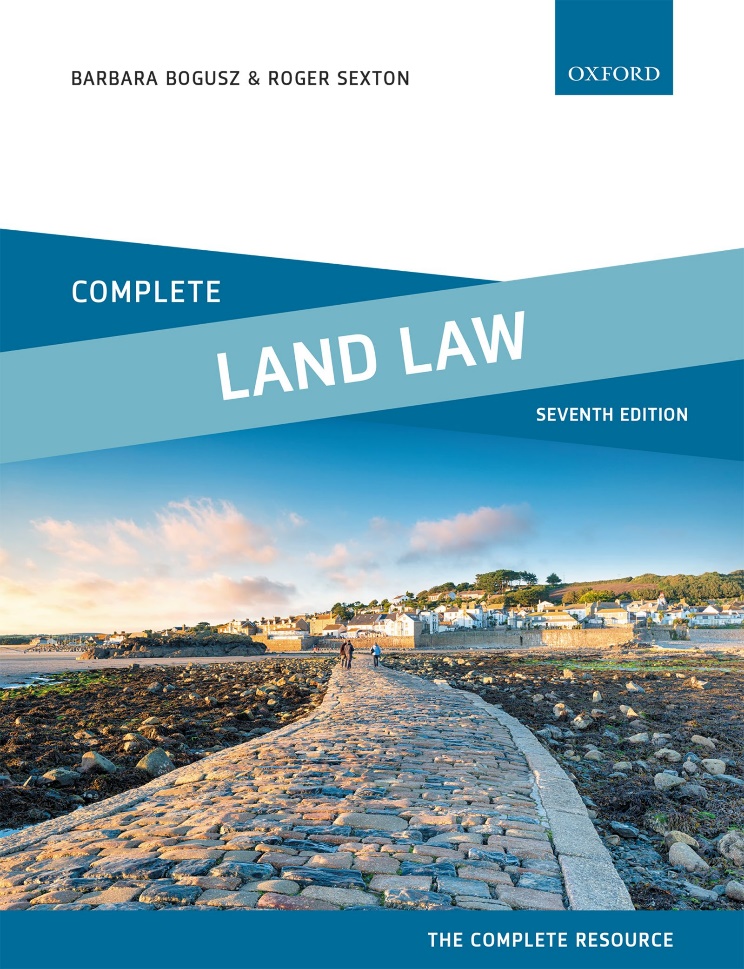 © Barbara Bogusz & Roger Sexton 2022
Part 8Protection for the Purchaser of Registered LandChapter 16Rectification of the Register of Title
© Barbara Bogusz & Roger Sexton 2022
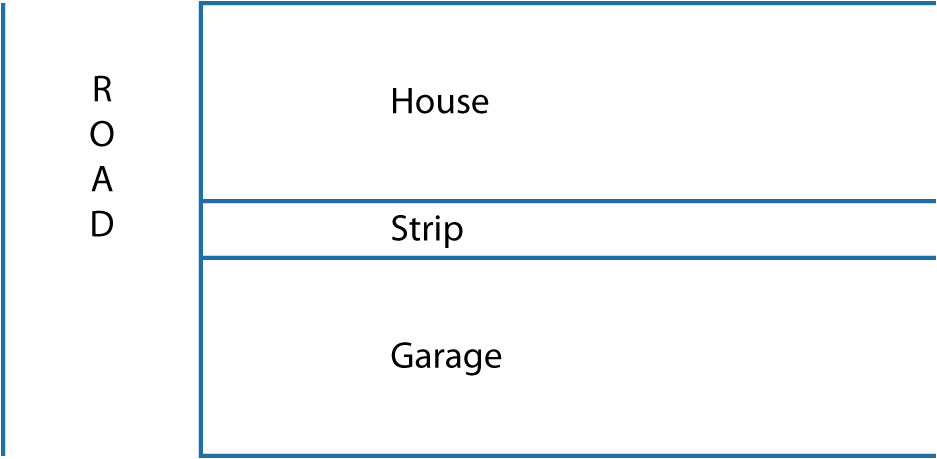 Diagram 16.1 The land in dispute in Epps v Esso [1973]
© Barbara Bogusz & Roger Sexton 2022